O liczbach, trójkątach, równaniach i szyfrach
Wojciech Gajda
Wydział Matematyki i Informatyki Uniwersytet im. Adama Mickiewicza
Twierdzenie Pitagorasa

                        a2+b2=c2
     np. 32+42=52, 52+122=132, 212+202=292, 
               332+562=652,  392+802=892,  1192+442=1252 …   
Zadanie
Znaleźć wszystkie takie  liczby całkowite   a, b i c.

Odpowiedź znali już Babilończycy i Grecy. Jest 
nieskończenie wiele takich trójek Pitagorejskich:
                     a=n2-m2, b=2mn, c=n2+m2, dla n>m.  

Jak to zrobić ?
                        (a/c)2 + (b/c)2 = 1
 Podstawimy: 
                        x= (a/c), y=(b/c) 
                        x2+ y2 =1    
                                                                   Pitagoras
c
a
b
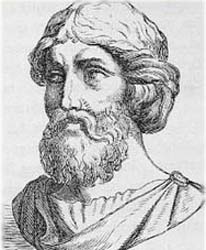 L(t): y=t(x+1)
L(t)
Q(x,y)
y2+x2=1
y
(-1, 0)
x
1
t2(x+1)2+x2=1
t2(x+1)(x+1)=1-x2=(1-x)(1+x)
t2(x+1)=(1-x)
x=(1-t2)/(1+t2)
y=t(x+1)=2t/(1+t2)
Podstawiamy:   t=m/n oraz x=a/c, y=b/c.
Otrzymujemy:  
                        a=n2-m2, b=2mn,  c=n2+m2.
Dowód Twierdzenia Pitagorasa
a
b
c
a
Suma pól: (a+b)2=c2+4(1/2)(ab)
                 a2+2ab+b2=c2+2ab
Po uproszczeniu:        
                 a2+b2=c2
Pytanie:
Czy istnieją liczby całkowite a, b, c takie, że 
                         a3 + b3 = c3 

Oczywiście  13 + 03 = 13, ale czy są jeszcze inne ? 
To samo pytanie dla a4+b4=c4, a5+b5=c5 … 

Ogólniej:
Czy istnieją liczby całkowite a, b, c 
takie, że  an+bn = cn gdzie n jest ustaloną 
liczbą naturalną    ?                                    Fermat

Pierre de Fermat (genialny matematyk hobbysta)
Jeśli a, b, c są całkowite i a3+b3=c3, to abc=0. 
Jeśli a, b, c są całkowite i a4+b4=c4, to abc=0.
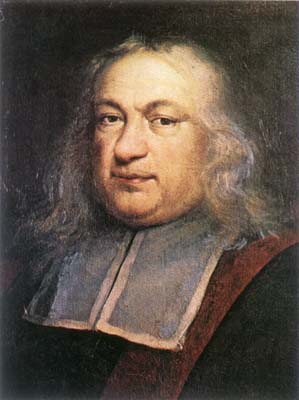 Wielkie Twierdzenie Fermata
(1653 rok - krótka notatka na marginesie 
„Arytmetyki” Diofantesa )
Jeśli a, b, c całkowite oraz  an+bn = cn, 
to abc =0. 

Przez około 340 lat matematycy nie potrafili dowieść tego twierdzenia. W poszukiwaniu dowodu WTF powstała duża część współczesnej matematyki:  algebra, algebraiczna teoria liczb, teoria grup. 

23 czerwca 1993 – konferencja naukowa w Cambridge 
19 września 1994 – Princeton w USA, 
Andrew Wiles po siedmiu latach pracy 
(w odosobnieniu) podał poprawny dowód 
Wielkiego Twierdzenia Fermata. Dowód 
Wilesa opublikowano w Annals of Mathematics.
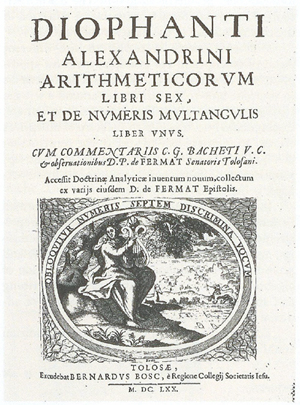 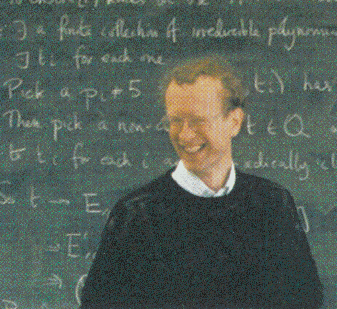 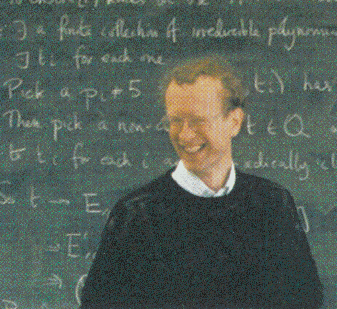 Nagrody w matematyce:  

   NIE MA nagrody Nobla z matematyki
   medal im. Fieldsa – nadawany co cztery
             lata podczas Kongresu Matematyków 
             za wybitne wyniki matematyczne 2-4 
             osobom w wieku < 40 lat.
   nagrody Instytutu Clay’a w Nowym Jorku - 
             1 000 000 $ za rozwiązanie jednego z 
             siedmiu problemów milenijnych. Pierwszy  
             z problemów tzw. hipoteza Poincare’ego 
             został już rozwiązany w 2002 roku przez
             Rosjanina Perelmana, który odmówił
             odebrania miliona dolarów Clay’a i medalu
             Fieldsa. 
Wiles otrzymał szereg innych ważnych nagród, np. nagrodę Wiefericha i nagrodę fundacji Wolfa (106$).
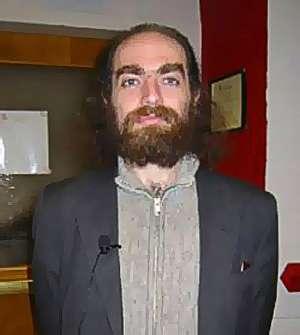 G.Perelman
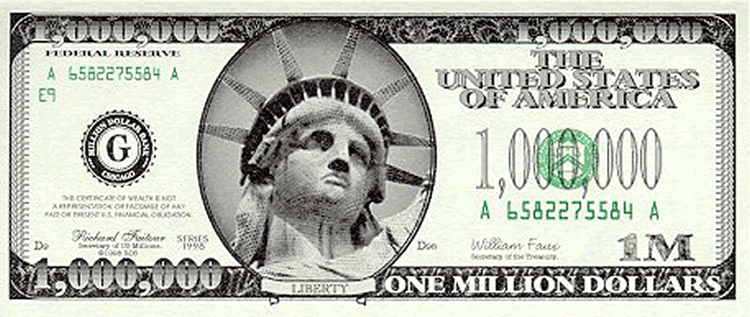 Równania algebraiczne

Babiliończycy (XV w.p.n.e) potrafili rozwiązywać równania kwadratowe:  x2+ ax + b = 0.

Np. x2+5x+6=(x+2)(x+3)=0
       x=-2, x=-3
       
       x2-x-1 = 0       
       x= 1/2+(1/2) (5)1/2 lub x = 1/2-(1/2) (5)1/2

Ogólniej, równanie x2+ax+b=0 ma dwa rozwiązania:
       x1=-(1/2)a+(1/2)(a2-4b)1/2
       x2=-(1/2)a-(1/2)(a2-4b)1/2
Fibonacci z Pizy i Cardano w XII i XIV wieku podali analogiczne wzory na rozwiązania równań algebraicznych postaci:

             x3+ax2+bx+c=0
             x4+ax3+bx2+cx+d=0
                                                   Cardano    Fibonacci
dla dowolnych liczb: a, b, c, d to znaczy x można wyrazić za pomocą tych liczb oraz operacji: +, -, x, /, brania pierwiastka kwadratowego i sześcieniennego.

Przez około 400 lat matematycy nie potrafili znaleźć takich wzorów na rozwiązania równań wyższych stopni np:  
                    x5+ax4+bx3+cx2+dx+e=0, 
dla dowolnych a, b, c, d, e.
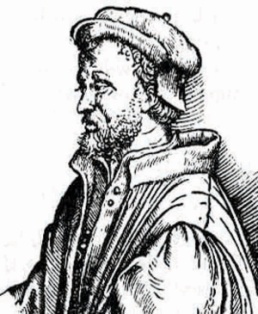 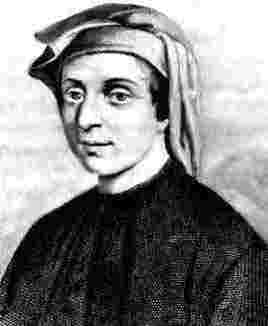 W 1825 roku Francuska Akademia Nauk ogłosiła konkurs na rozwiązanie problemu równań algebraicznych. 

Evariste Galois (1811-1832)
Dowiódł, że dla równania n-tego stopnia 
(n>4) nie ma ogólnego wzoru algebraicznego   E.Galois
na rozwiązania. Jego metoda wyprzedzała epokę o wiele lat. Doceniony dopiero w 1843 roku.  

Galois dwukrotnie oblał egzamin wstępny na Ecole Politechnique w Paryżu, był zagorzałym republikaninem. Dwukrotnie więziony – „student z parą pistoletów”. Zginął w pojedynku w 
wieku 20 lat. Swoje rozwiązanie zawarł w 
liście do przyjaciela pisanym w noc przed pojedynkiem.
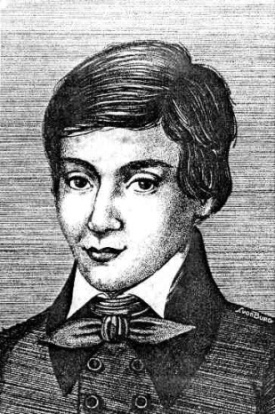 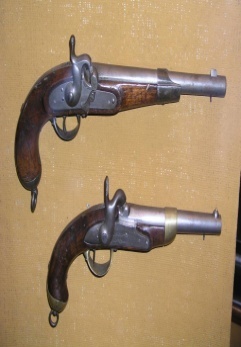 Sekret ENIGMY  - pomnik „graniastosłup trójkątny” przed poznańskim Zamkiem. 

Poznańscy matematycy Marian Rejewski, 
Jerzy Różycki i Henryk Zygalski – studenci  profesora Ździsława Krygowskiego złamali 
w 1932 roku system kodowania korespon-
dencji radiowej Wehrmachtu. W 1938 
przekazali sojusznikom szczegóły techniczne 
sekretu Enigmy. 

Znaleźli matematyczne wyjaśnienie i algorytm odczytywania zakodowanych informacji systemu Enigma przyczyniając się w istotny sposób do ocalenia wielu żołnierzy sił sprzymierzonych w latach 
1941 – 1945.
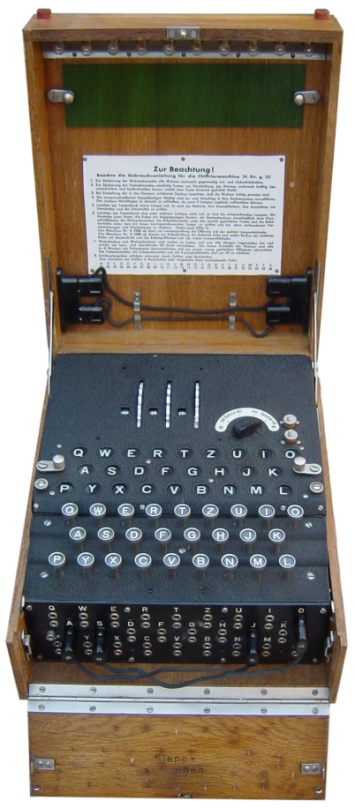 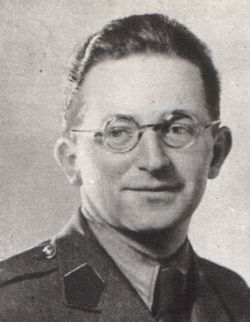 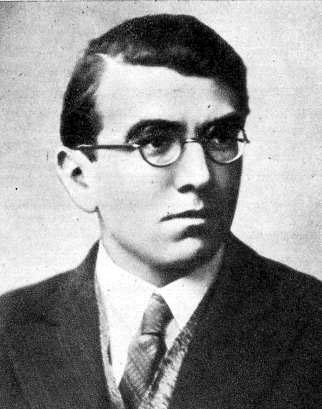 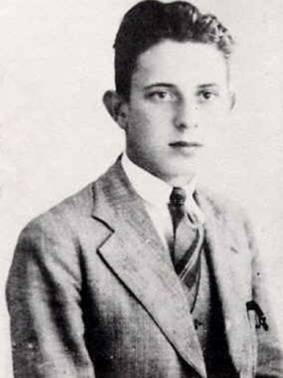 M.Rejewski
J.Różycki
H.Zygalski
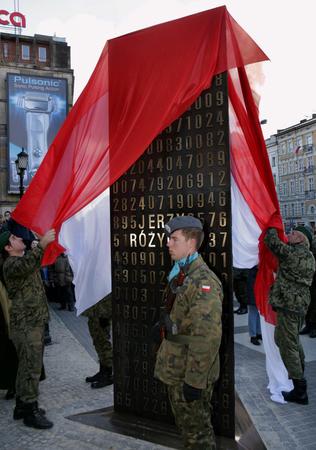 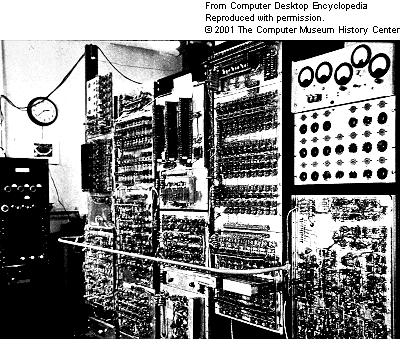 Pierwszy komputer EDSAC w Cambridge
Jak kodujemy dzisiaj ?
Alicja
Bogdan
m
Atak Ewy
RSA  (1978) Rivest, Shamir i Adleman
Wykorzystujemy „klucze publiczny i prywatne” 
np. liczby n=pq, gdzie p i q duże (>100 cyfr) 
liczby pierwsze.
Potrzebne:
Duże liczby pierwsze.
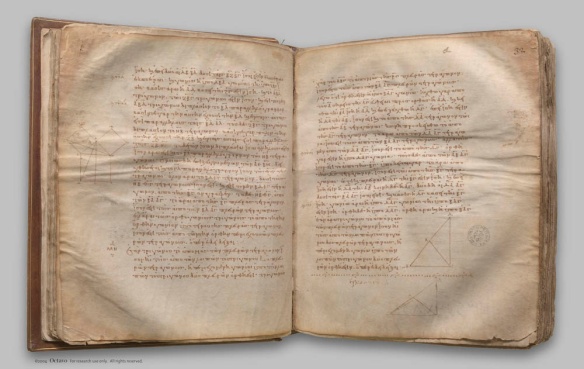 Euklides („Elementy”)
Istnieje nieskończenie wiele 
liczb pierwszych

Największa znana dzisiaj (28 marca 2011) liczba 
pierwsza to Mn=2n-1, gdzie n=43112609, która ma 
12 978 189 cyfr. Znaleziono ją w sierpniu 2008.

Kilka zadań o liczbach dla matematyków XXI w.

Liczby Fermata   Fn=2m+1,  m=2n,
                           np. F0=1, F1=3, F2=17, F3=257,
                                 F5=4 294 967 297 

Euler w XVIII w. obliczył, że F5 
nie jest pierwsza bo dzieli się 
przez 641.                                              L.Euler
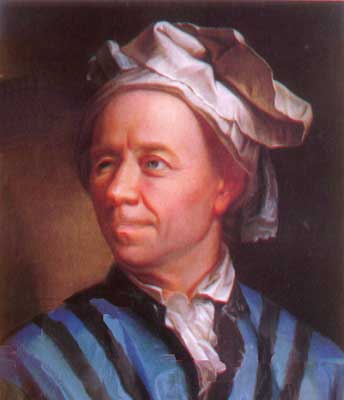 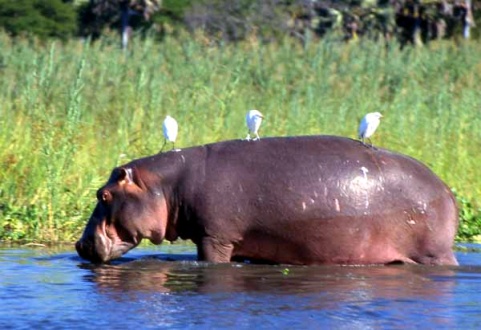 Hipoteza 
Dla n>4 liczby Fn nie są pierwsze.

Komputer: Prawda dla 4 < n < 50.

Euler myślał, że:
n-ta potęga liczby nie może być sumą mniej niż n 
n-tych potęg liczb. 

Komputer: Nieprawda bo:
 1445 = 275 + 845 + 1105 +  1355
 206156734 = 26824404  + 153656394  + 187967604 

Hipoteza Eulera-Goldbacha (1743)
n>4 parzysta jest suma dwóch liczb pierwszych
6=3+3         12=5+7           18=5+13
      8=3+5          14=7+7           20=3+17
     10=3+7         16=3+13         100=11+89
Komputer: Prawda dla n < 100 000. 

Hipoteza o liczbach pierwszych bliźniaczych: 
istnieje nieskończenie wiele liczb pierwszych p takich, że liczba p+2 jest też pierwsza.   

Najważniejsza hipoteza o liczbach pierwszych w
matematyce (milion $ Clay’a za poprawny dowód  lub kontrprzykład) to hipoteza 
Riemanna z 1859 roku 

 -  ale  o tym opowiem Wam już 
 przy innej okazji.
    
                                                         B.Riemann
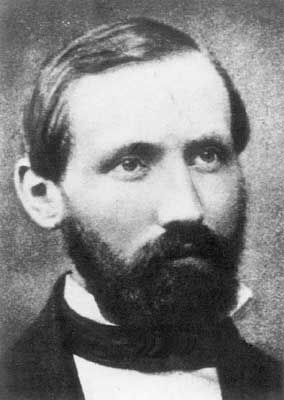 Dziękuję za uwagę